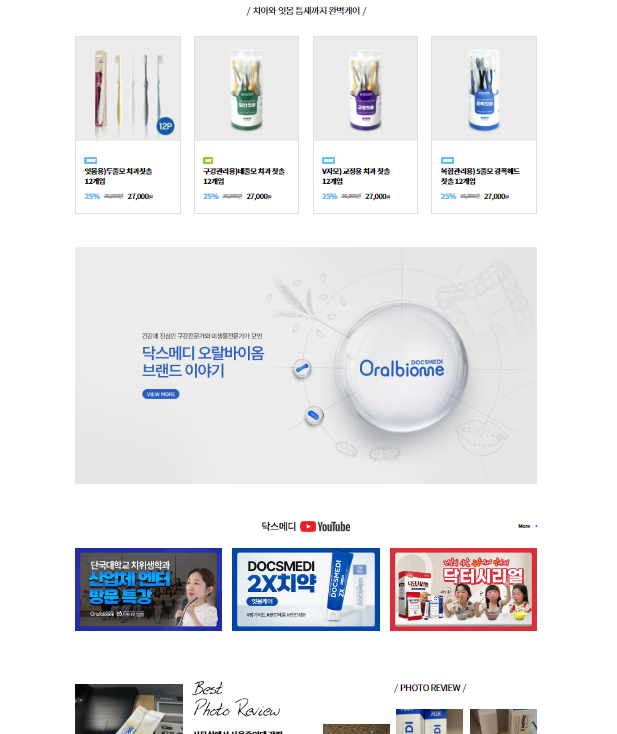 해당 영역 쪼개기
닥스메디 브랜드 이야기
(배너 영역만 축소)
닥스 매거진
https://www.docsmedi.kr/sub5.html?bid=gallery5
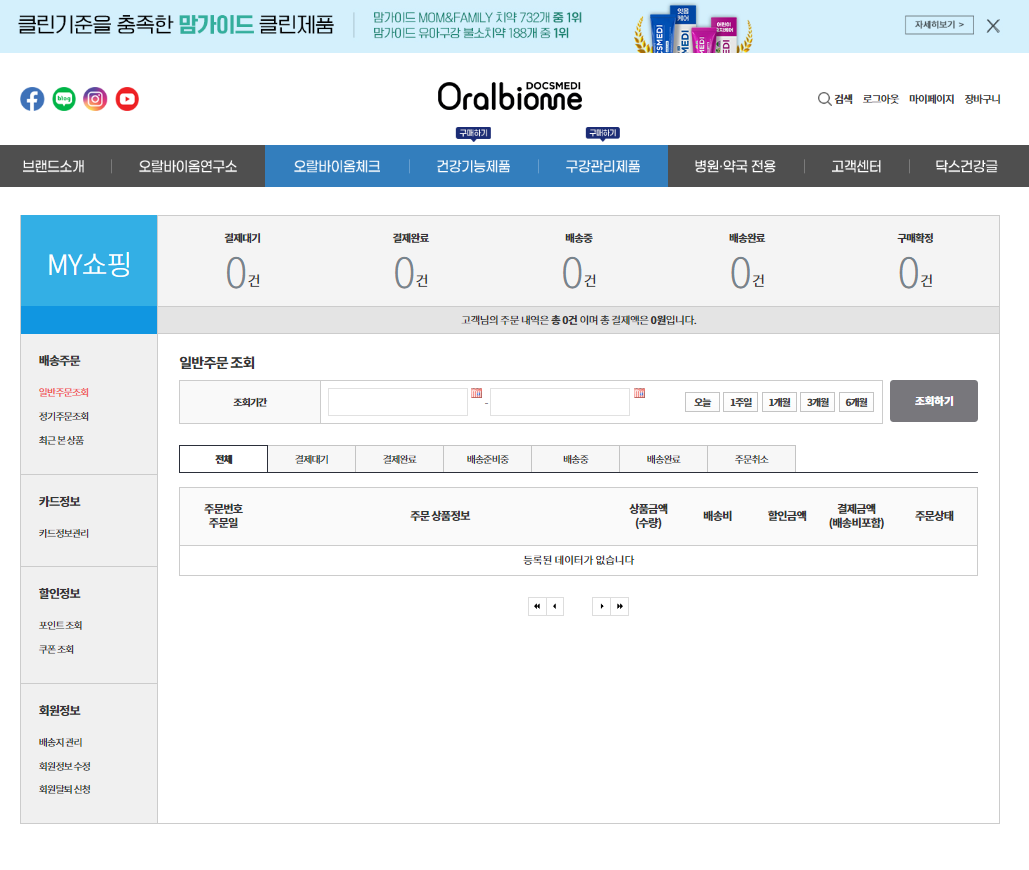 내 검사 결과 (가칭)

메뉴 신설
페이지 생성
내 검사 결과
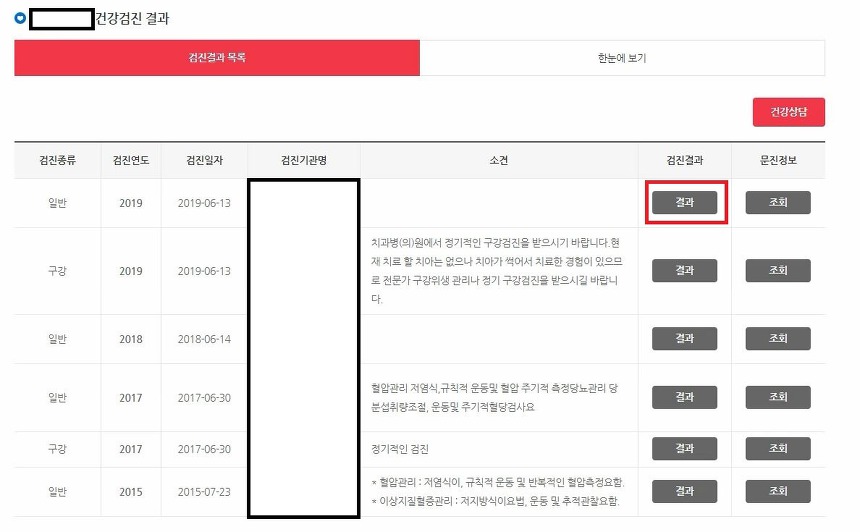 조회
조회
조회 클릭시 등록한 결과지 노출
어드민
검사 결과지 등록
검사 구매자 자동 리스트업 노출
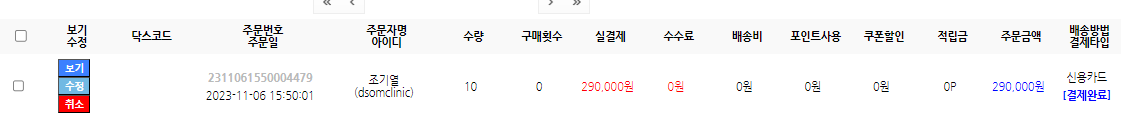 등록
등록
검사 결과 등록